Ministry of Higher Education and Scientific ResearchAl-Mustaqbal University CollegeRadiology Techniques Department
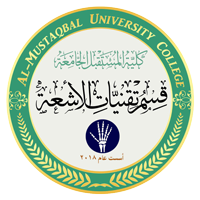 Radiographs of Upper limbs
مختبر تقنيات التصوير الشعاعي
المرحلة الثانية
Karar Haider
PA view of wrist
1- Film size : 8 * 10 , no Bucky
2- CR is vertical to metacarpal area
3- The carpal interspaces are better demonstrated in AP position
4- Minimum SID_ 40 inches (102 cm )
resting on film
Lateral view of wrist
1- Film size : 8 * 10 , no Bucky
2- Rest the arm & forearm on table
3- Centre the film to carpals & adjust the hand so that the wrist is in a true lateral position with medial surface of hand touching the film
4- CR is vertical to wrist joint
5- This position is used to demonstrate displacement in fractures
Wrist for scaphoid
1- Film size : 8 * 10 , no Bucky
2- Position the wrist for a PA position
3- Turn the hand outwards until the wrist is in extreme ulnar flexion 
4- CR to scaphoid (10 _ 15 degree proximal or distal angulation may be needed )
Forearm AP view
1- Film size : 10 * 12 or 11 * 14 according to the length of  forearm ( including wrist & elbow ) take 2 views on the same film , no Bucky
2- Seat the patient with the forearm supinated & elbow extended 
3- CR is vertical to midpoint of forearm ( midway between the wrist & elbow )
forearm lateral view
1- Film size : 10 * 12 or 11 * 14 according to the length of  forearm ( including wrist & elbow )
2- Flex elbow 90 degree , adjust the forearm in a true lateral position ( with the thumb side up )
3- CR is vertical to midpoint of forearm